科技領域-生活科技科「學習歷程檔案」下載與上傳說明
編製者：陳培文
2020.6.23
登入E化教學平台
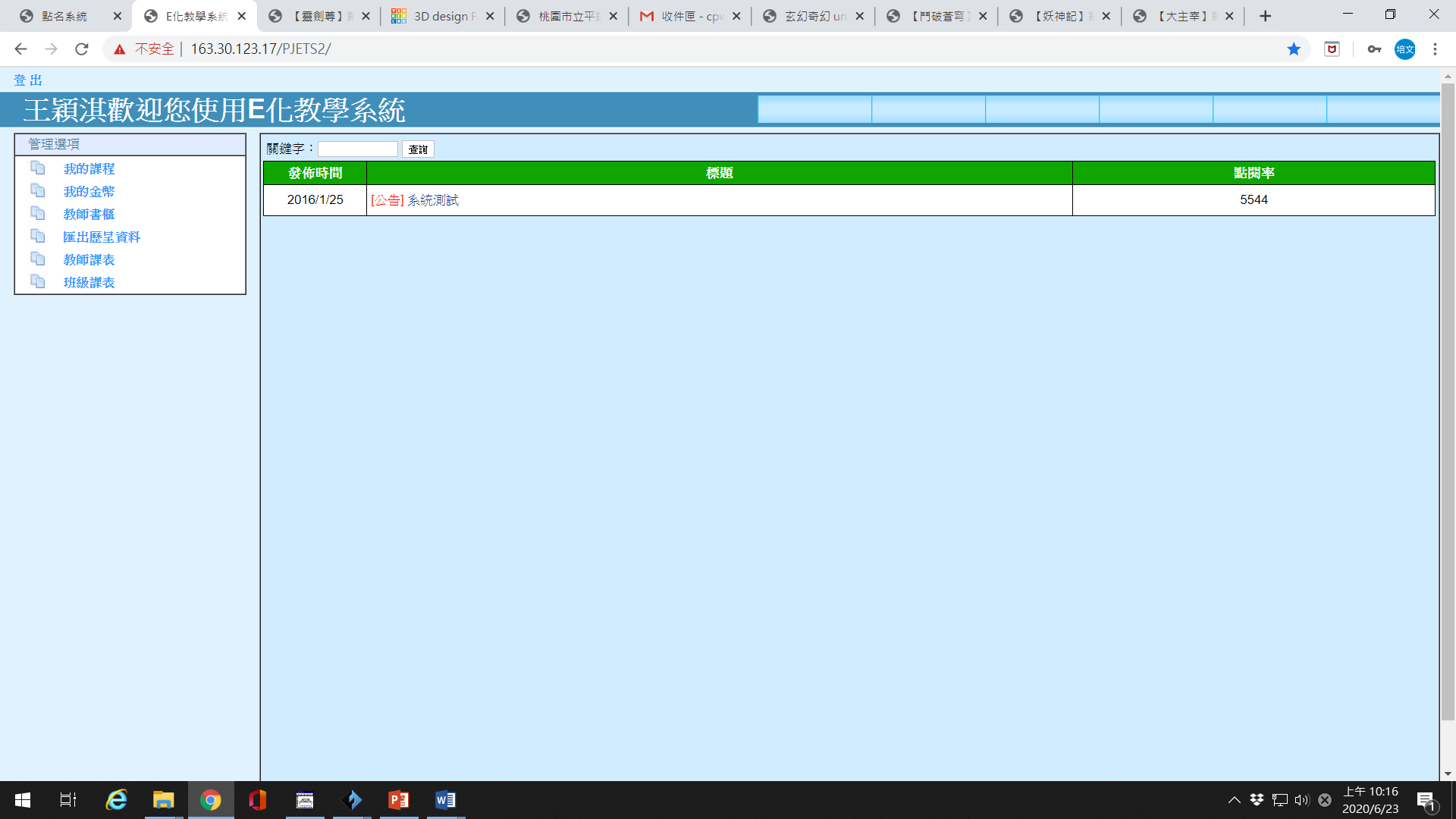 點選「匯出歷程資料」
下載學習歷程檔案Word檔
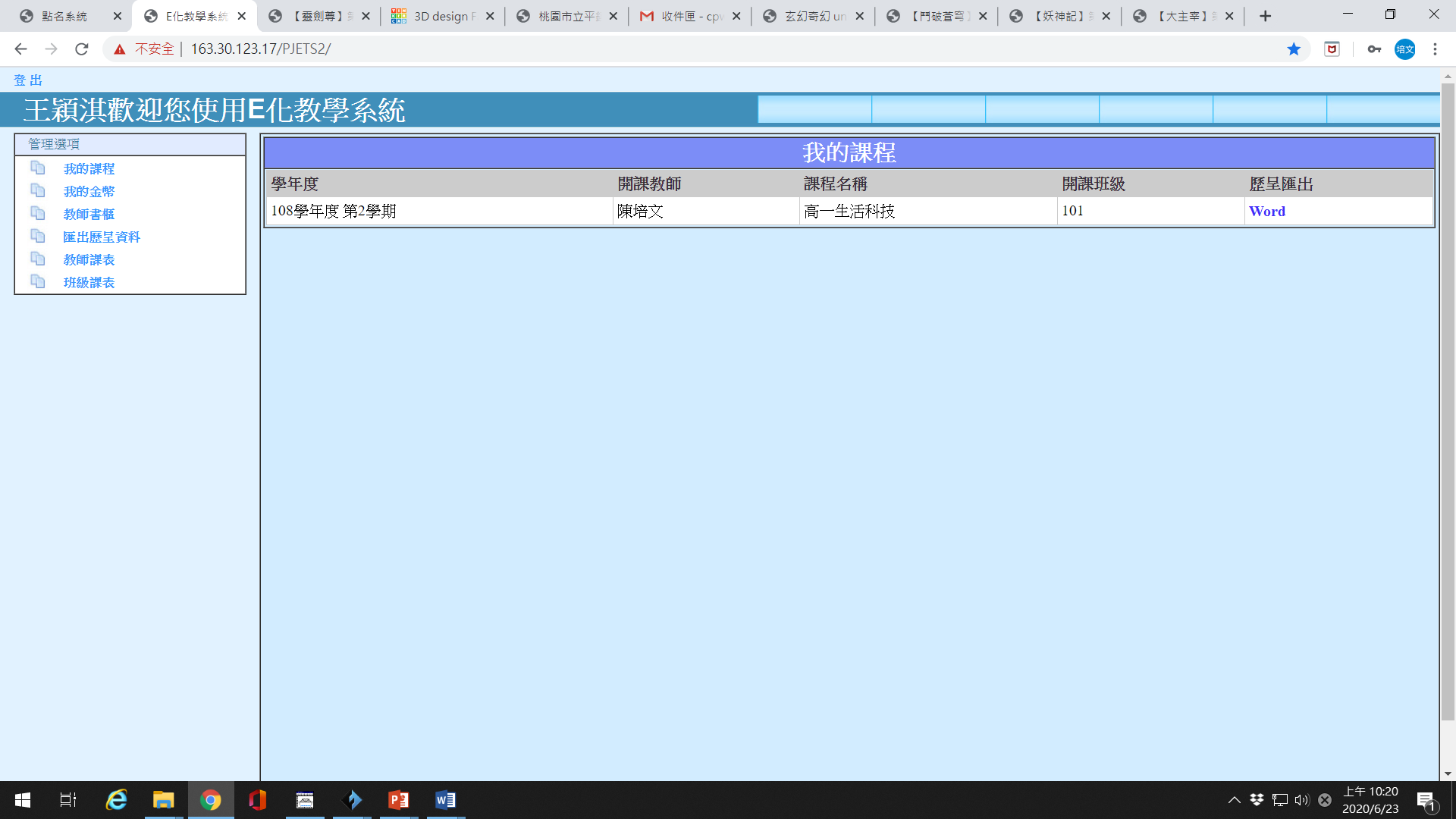 點選「Word」下載學習歷程檔案Word檔
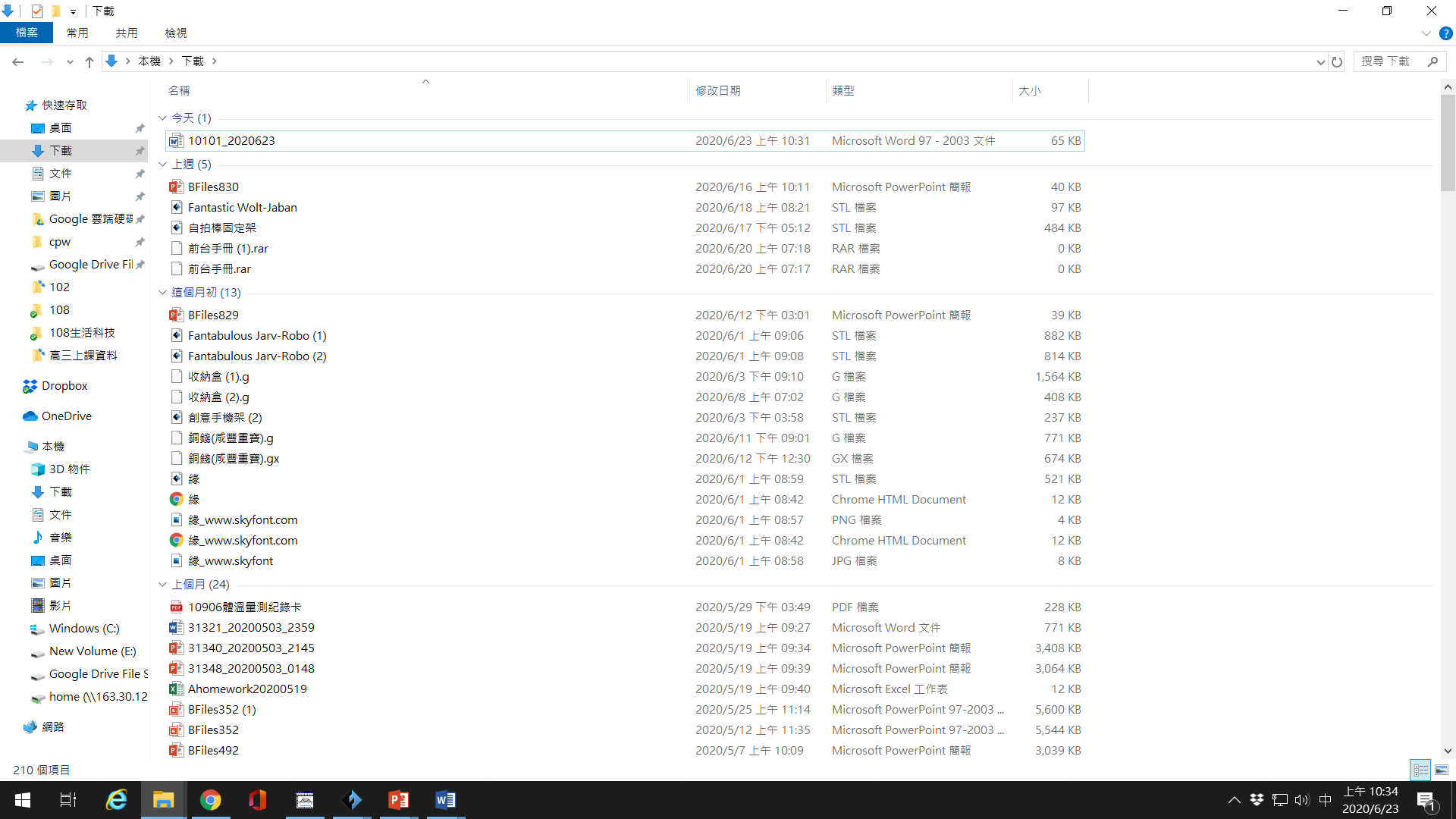 在「下載」資料中，即可發現檔案，檔名為：「年班號_日期」
請使用OFFICE2013版編修歷程檔案
1.為了讓上傳的歷程檔案PDF檔中，有關的網址連結  (如影片網址)具有連結的功能，建議使用WORD2013  以上的版本來做最後的編輯，並將檔案存為PDF檔  再上傳。

2.如果事前已用其他較低版本的WORD檔編輯完畢，只  要將檔案在2013版WORD中重新開啟，並存成PDF檔，  亦可保持網路連結功能。
開啟檔案時注意事項
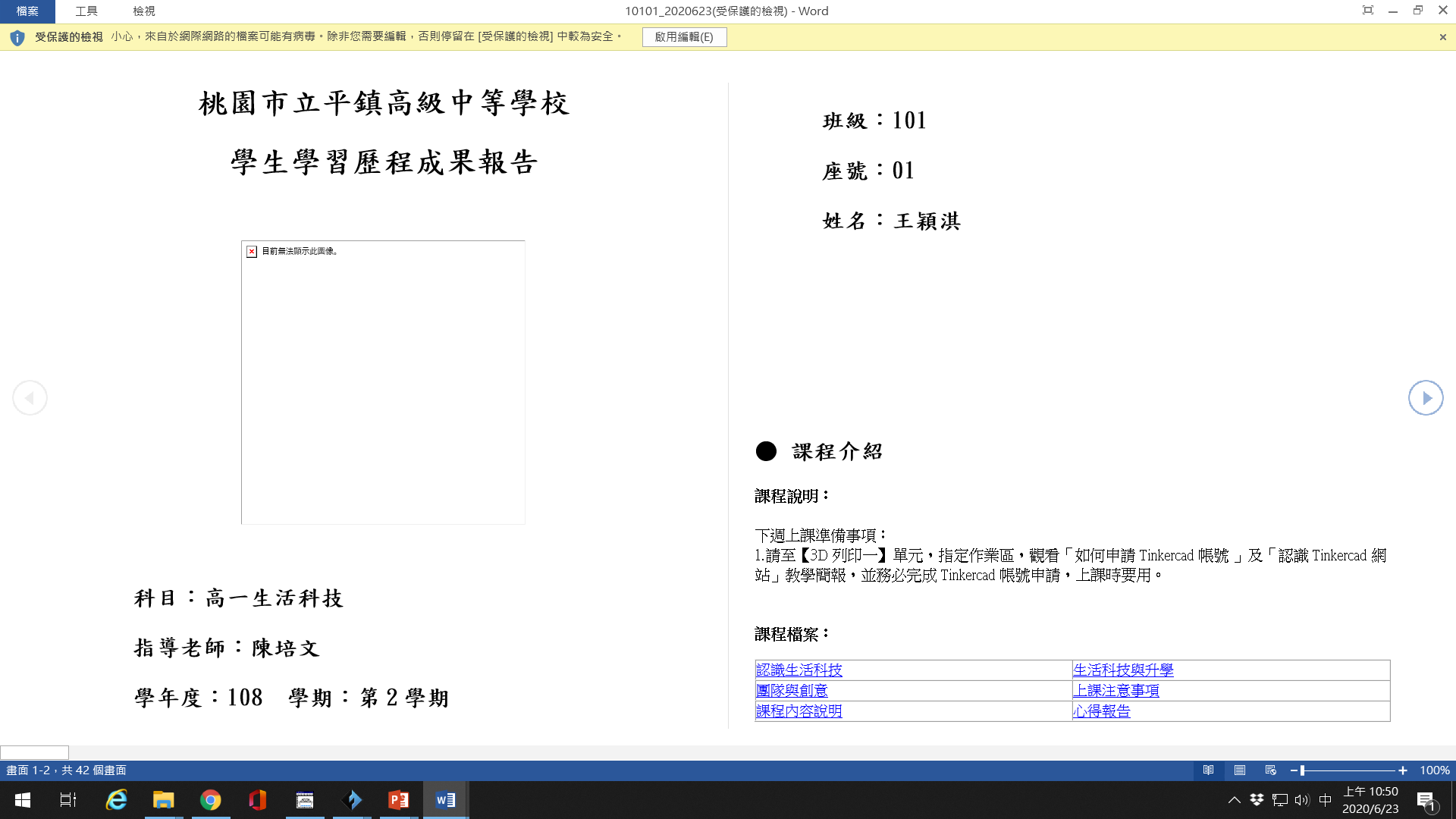 第一次使用2013版WORD開啟檔案時，會出現上面的提示語。請務必點選「啟用編輯」才能進入正常的編輯，否則排版及圖片可能會錯亂，或看不到。
將檔案存成PDF檔後再上傳
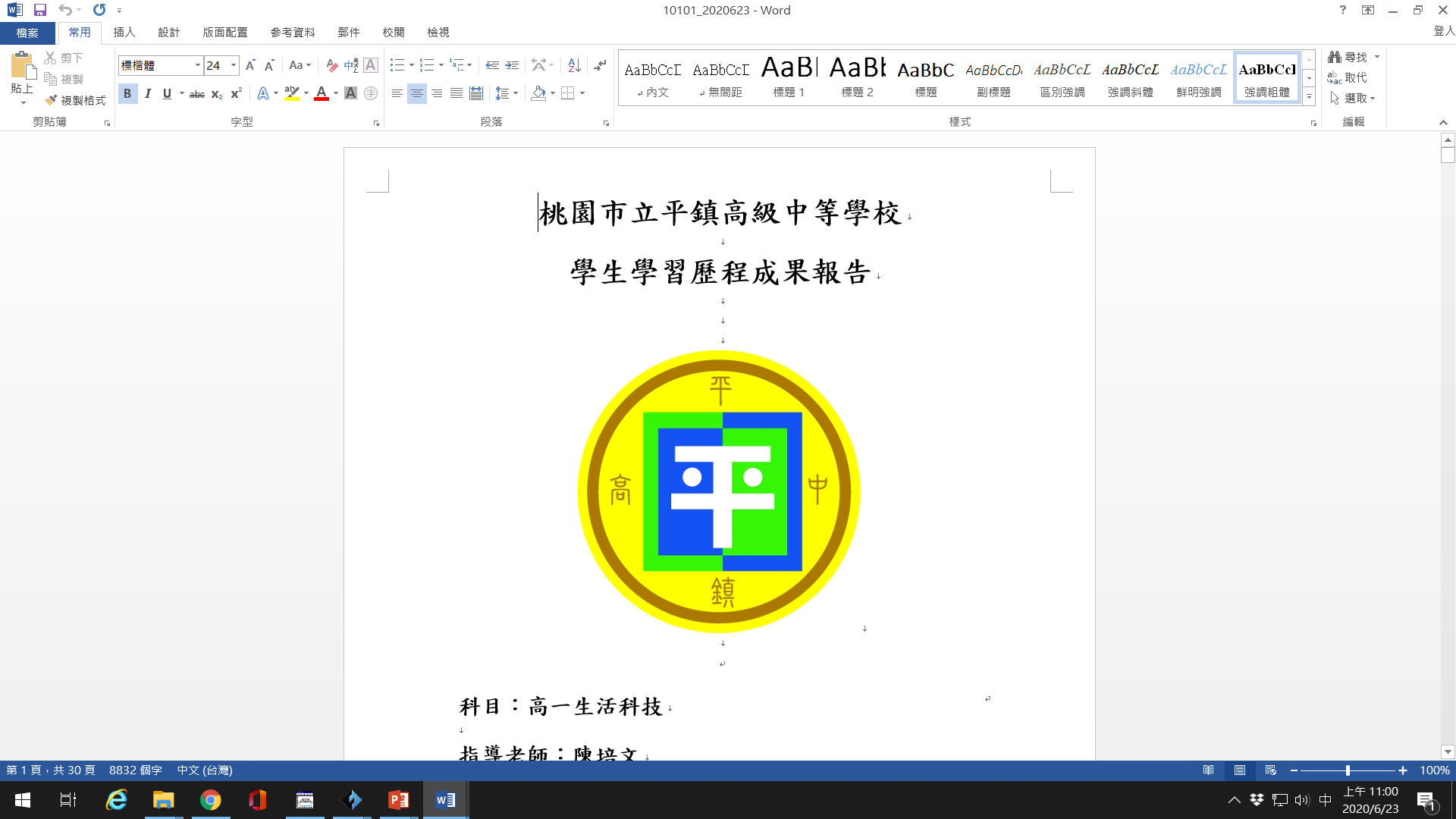 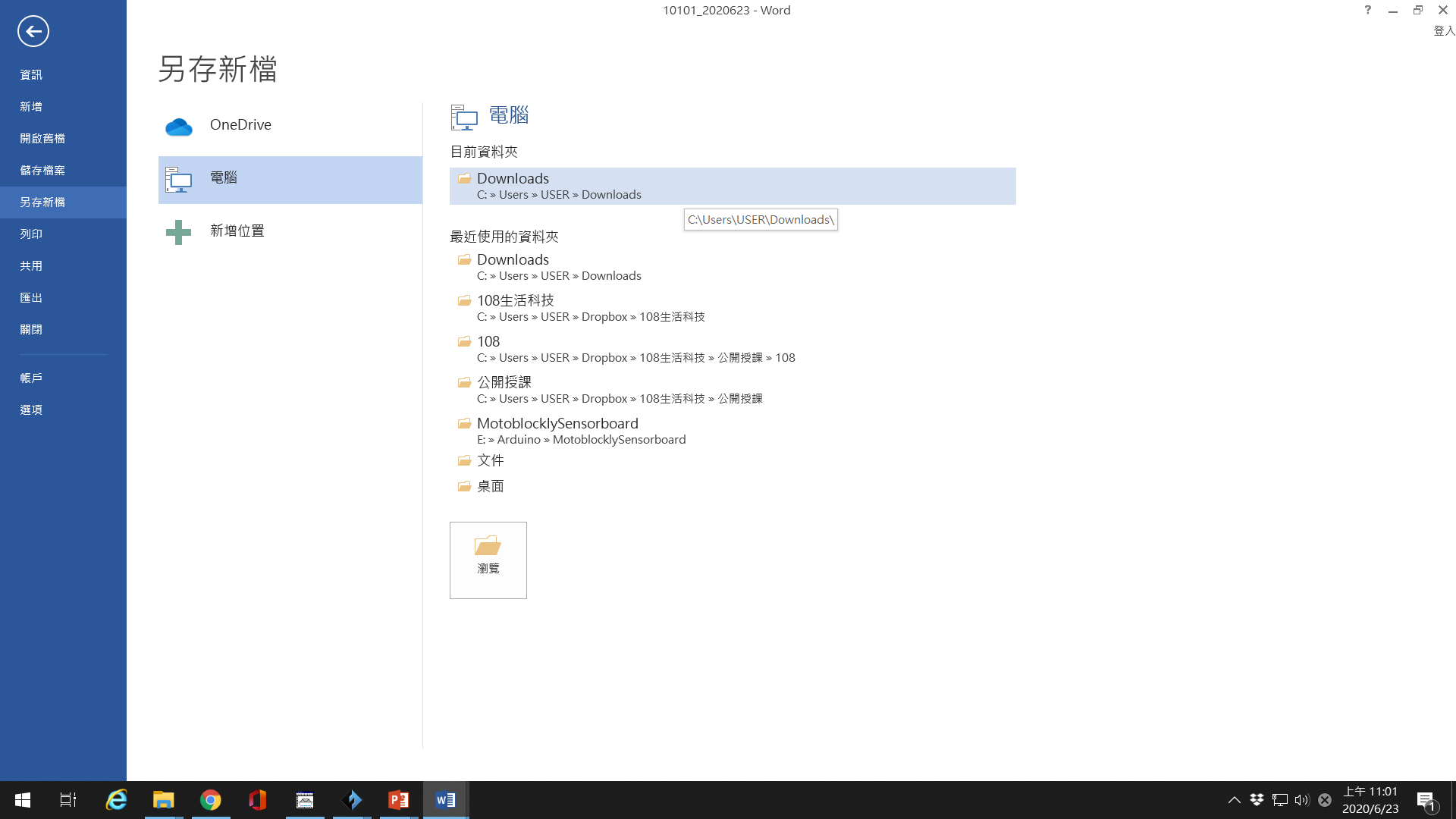 1
3
2
點選「檔案」
點選「目前資料夾」
點選「另存新檔」
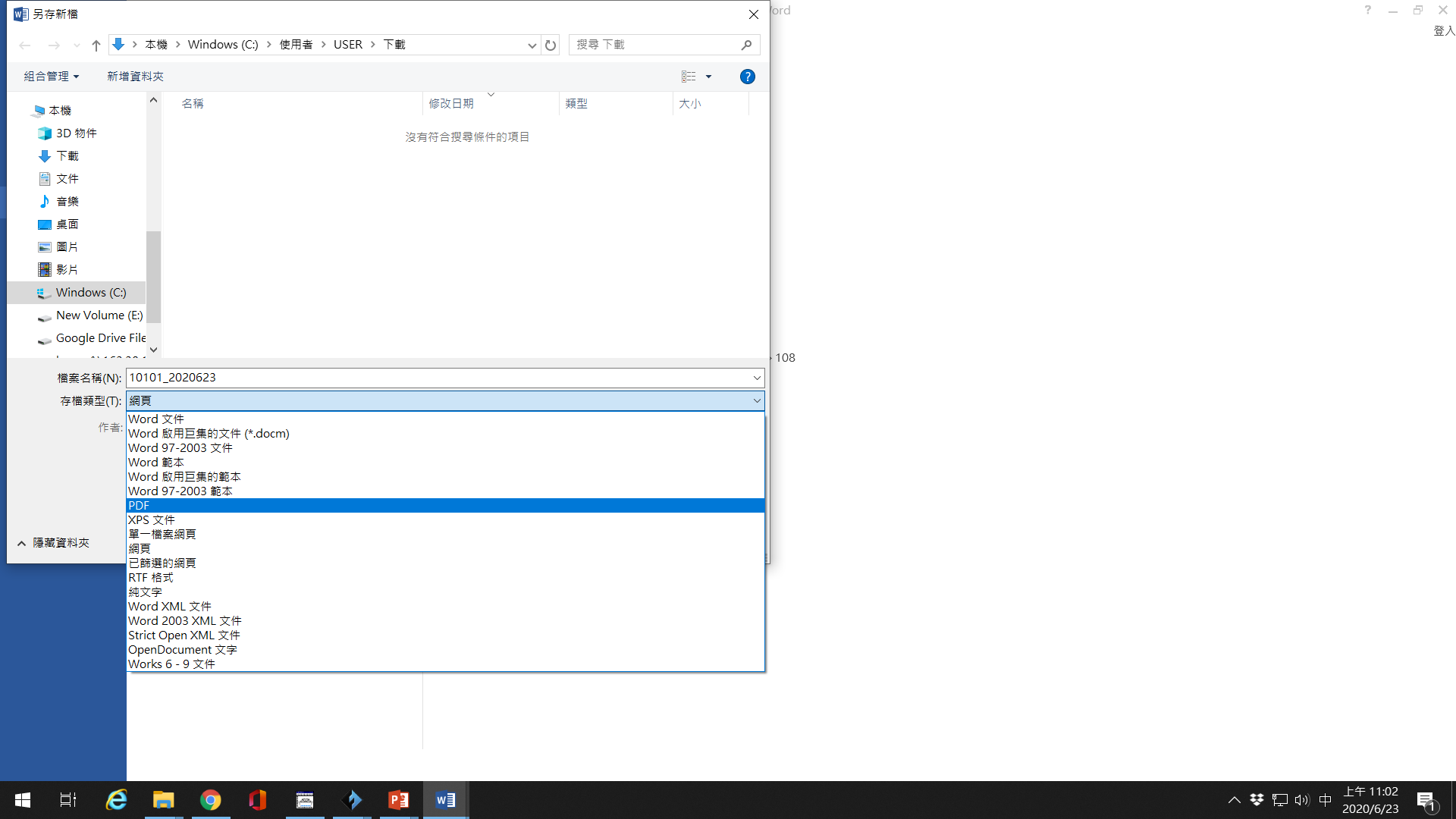 4
點選「網頁」選單
5
點選「PDF」選項
檔案內容資料編修原則
1.封面：請勿變更2.單元分頁：請勿更動3.課程說明：若不需要可刪除4.課程檔案與課程影音：若不需要可刪除5.作業區：請盡量不要刪除。  照片與影片連結請於下載前完成上傳，若來不及，  亦可於編輯時加入。  心得報告：可刪除，不可修改分數。未上傳者，  可補貼心得，但不可呈現分數。  有評分的檔案，請盡量不要刪除。6.指定作業區：請於下載前，至E化教學平台點2-3下，  不要讓次數出現「0」，若不想呈現，可刪除。7.課後練習區：請盡量保留，若不想呈現亦可刪除。
請把握以下幾項原則：1.不可以造假資料，寧願不呈現(即刪除)，也不可  變更。2.盡量將版面編排得更美觀，資料間僅留一行間隔，  多餘的換行或空格應刪除。3.學習過程中的任何資料，都有留存的價值，除非  真不想呈現(呈現會有負面效果)，否則應盡量留  存。